New Updates!
Changes to the NCCP for Hockey
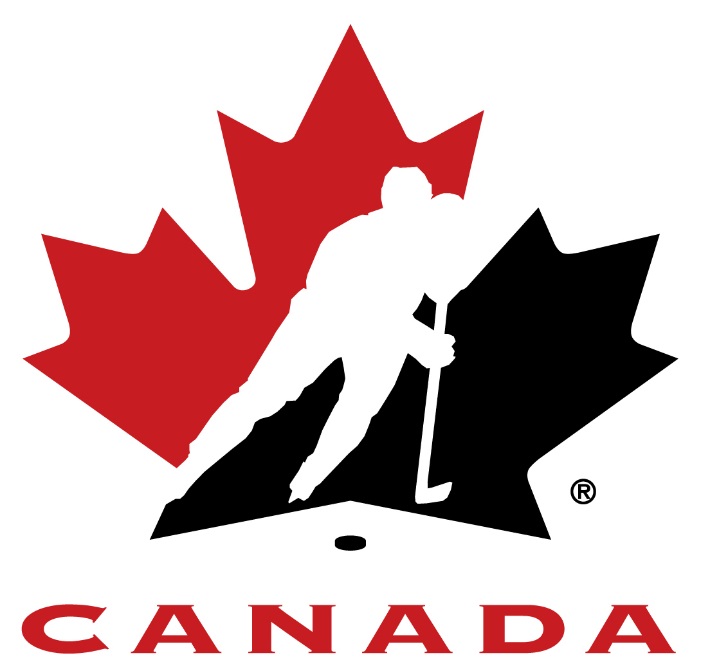 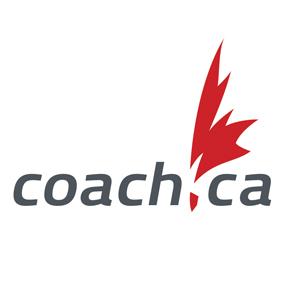 Overview
Hockey Canada and the Coaching Association of Canada (CAC) introduced significant changes to Coach Education effective for the 2015-2016 Season
These changes will impact clinic delivery, terminology and qualification requirements for Coaches. This document provides you with an overview and plan to roll-out the revised NCCP for Hockey including all elements towards full implementation.

2015-2016 | Revised NCCP for Hockey 
When implementing the revised NCCP for Hockey, Our Goals are: 
To meet Hockey Canada standards/ policies 
To maintain current ALLIANCE Standards 
To be realistic in our expectations and demands of Coaches/ Volunteers 
Changes and Updates to this program include three key considerations: 
Meet the standard/ policy mandated by Hockey Canada & CAC
Requirements moving forward will be role-based (Head Coach/ Assistant Coach)
There will be greater differentiation of requirements based on stream of Hockey
2015-2016 NCCP Certification Requirements for Coaches
All certifications listed are the MINUMUM REQUIREMENTS:
Please Note: HC Head Coach, AC Assistant Coach
Revised NCCP for Hockey | Pathway
Revised NCCP for Hockey | Pathway
All Head Coaches, that coach teams in Minor Bantam AAA to Midget AAA must be High Performance 1 ‘Certified’. It is recommended all Assistant coaches be Development 1 ‘Trained’.
Understanding ‘Trained’ vs ‘Certified’ Status
Trained Status
Trained Status Indicates the Coach has attended an NCCP Clinic and is in the process of completing evaluation to be ‘Certified’ 
Evaluation Process includes: Written Assignment (Post Task), Field Evaluation (Practice), and MED Competition – Introduction 
Certified Status
Certified status carries a expiry of 5 Years
Coaches with ‘Certified’ status will have to complete a defined number of Professional Development points through the Hockey Canada Certification Maintenance Program
Certification Maintenance Program
In Order for NCCP coaches to maintain their ‘Certified’ status, they will be required to obtain a number of Professional Development points over a 5 year period.
Development Credits
Tracking your Qualifications
The Locker | Coaching Association of Canada (CAC)
Professional Development Points will be tracked on the Coach’s transcript in ‘The Locker’ which is the Coaching Association of Canada’s online database – www.coach.ca 
Coaches can create a log-in and access their profile and transcript online
‘The Locker’ will track Professional Development points and will update the Hockey Canada Registry (HCR) Profile when ‘Certified’ status is renewed
For Direction on how to access ‘The Locker’, review the How to Log into 'The Locker‘


For more information visit our coaches page http://alliancehockey.com/Pages/1036/Coaches/ 

If you have any questions contact Tyler Tolton ttolton@alliancehockey.com or 519-273-7209